Психологическое сопровождение учащихся школы в условия здоровьесбережения
Подготовила педагог-психолог МБОУСОШ №3 Багаджиян М.А.
Напраления работы
Психодиагностика
Психокоррекция
Психологическое консультирование
Психопрофилактика
Методическая работа
ПМПк
Экспертная работа
Психопрофилактическая работа
Основная школа уроки ЗОЖ - 5-7 классы;
Старшая школа 
     8-11 классы
Профилактика вредных привычек.
Диагностика зависимостей.
Профориентация.
Психопрофилактика 
ОГЭ и ЕГЭ.
Начальная школа
    Внеурочная работа:
курс  «Планета здоровья» 
2-4 классы(беседы, тренинги,
психогимнастика 
(дыхательная гимнастика зрительная гимнастика, развитие моторики рук, восприятия, внимания и мышления).
Психологическая коррекция
Работа с учащимися с ОВЗ
Осуществляется  по  результатам заключения ОПМПК.
 Рекомендации  ИРК ребенка инвалида (познавательная сфера, эмоционально –волевая сфера).
Работа с учителями .
Работа с учащимися школы 
(по результатам диагностики эмоциональной сферы, познавательной сферы).
       
Релаксация (посещение  кабинета психологической   разгрузки  по желанию учащихся 1-11 классов, учителей и персонала школы, согласно графика работы кабинета).
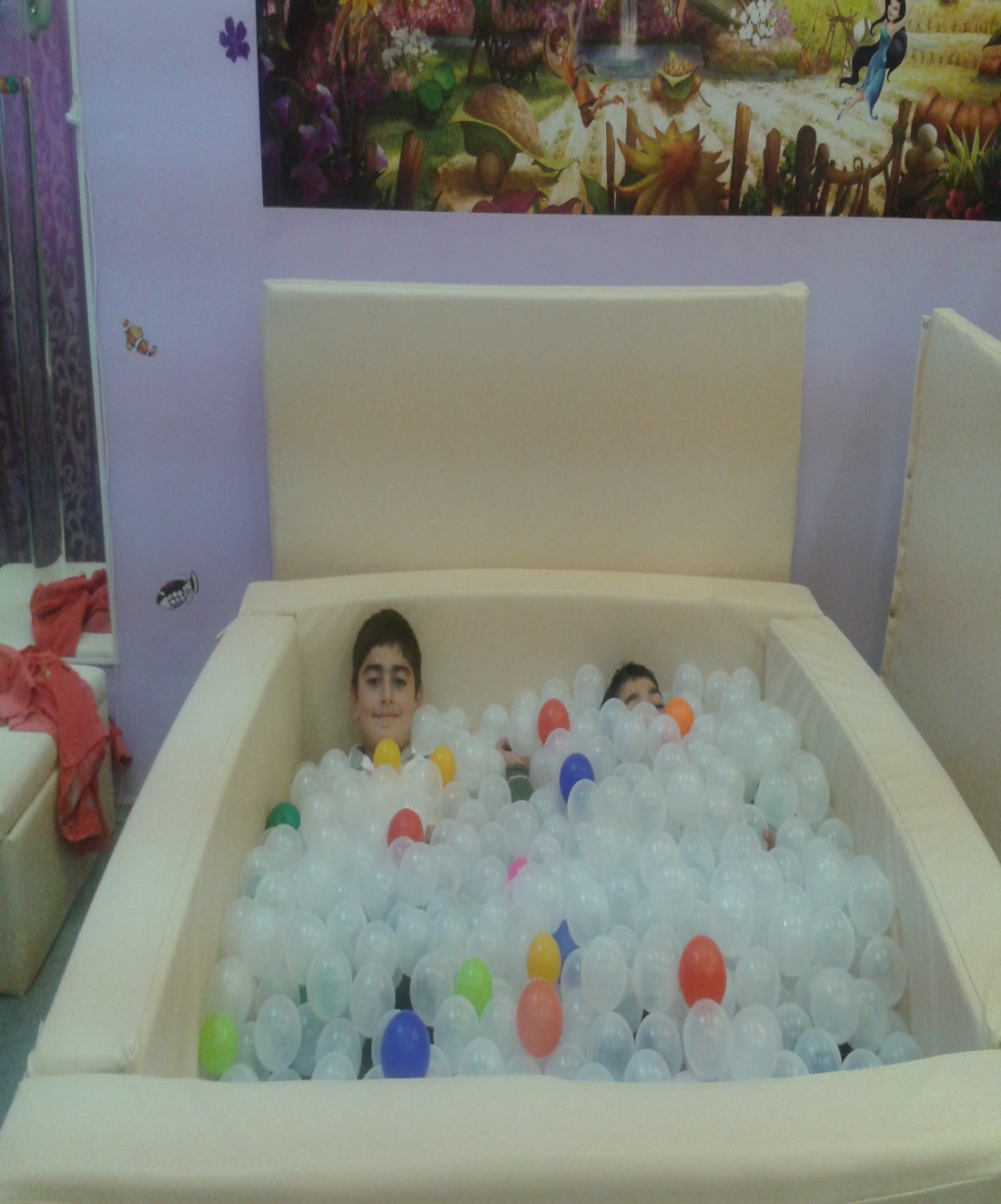 Психологическая разгрузка в светлой сенсорной комнате.
Оборудование.
  Релаксационный блок:
Мягкая мебель.
Маты.
Сухой бассейн.
  Активационный блок:
Пузырьковая колонна с рыбками.
Основные цели занятий в сенсорной комнате
Стимулирование сенсорного развития детей.
Компенсация сенсорных впечатлений
Сохранение и поддержка индивидуальности ребенка через гармонизацию его внутреннего мира.
Принципы работы  сенсорной комнаты
Индивидуальный подход (занятия разрабатываются с учётом основной патологии, степени нарушения, общего и эмоционального состояния. При составлении индивидуального плана занятий учитывается возраст ребенка, корректируется время и форма проведения занятий. В течении  всей реабилитации оценивается динамика усвоения того или иного навыка).
Принцип этапности ( на начальном этапе эффективна индивидуальная форма работы. Налаживание эмоционального контакта с ребёнком. Знакомство с оборудованием. Усложнение заданий по мере овладения ребенком различных навыков, варьируя степень и интенсивность воздействия, решая коррекционные и восстановительные задачи).
Принцип преемственности (составление занятий  с учётом уровня развития ребёнка совместно с логопедом ).
Преимущества сенсорной комнаты
Возможность проведения комплексной коррекции.
Воздействие на 3 основные канала восприятия человека:
      -кинестетический (тактильными ощущениями);
       -аудиальный (звуком);
       -визуальный (цветом).
Развитие воображения через рассматривание  и описание предметов, узоров, картинок.
Снижение эмоциональной напряженности через релаксацию.
Совершенствование активных , самостоятельных  двигательных навыков овладения схемой тела, зрительно-моторной координации.
Основные части занятия
1.Вводная (ритуал приветствия, разминка).
  2.Основная 
     (релаксация, игра).
   3.Завершающая (подведение итогов, ритуал прощания).
    Продолжительность занятий 15-20 минут.
Литература
      1. «Сенсорная комната-волшебный мир здоровья».
           В. Жевнеров  Л.Б. Боряева и Ю.С. Галлямова
            ЗАО «ХОКА» 2007 год.
       2. ООО «МИСЭН»   Сборник методических  пособий для работы  в сенсорной  комнате. 
        Г.Москва E-mail:Omisen@mail.ru
       3.  «Сенсорное развитие детей на занятиях в специальных (коррекционных) оздоровительных учреждениях».
        Т.Грищенко 2014 год.
                                                          
                                                     